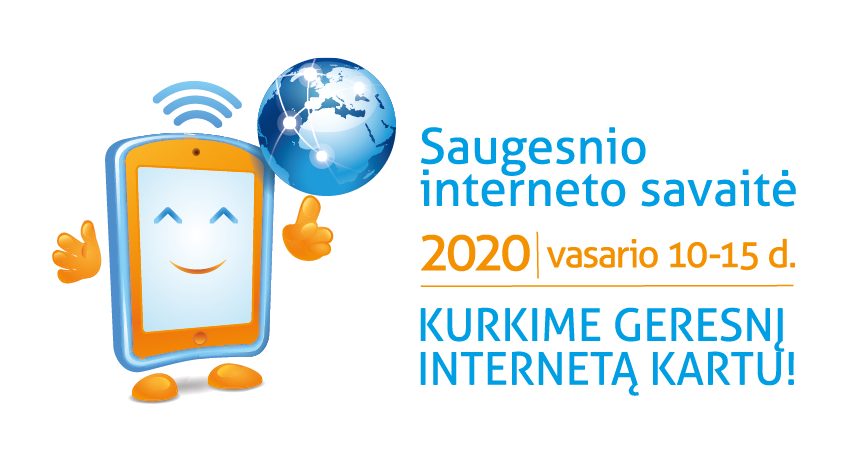 Interaktyvi veikla
Laikas „prisijungus“ ir „atsijungus“
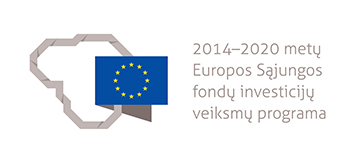 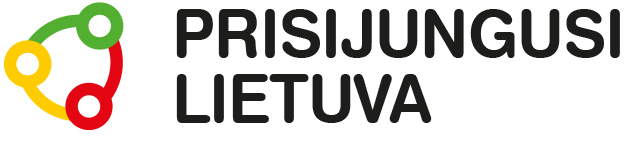 Laikas „prisijungus“ ir „atsijungus“
Pasiruošimas veiklai
Pasiruošiama apie 10-20 lapelių su įvairiomis veiklomis, ką galima veikti be technologijų.
Veiklų pavyzdžiai:
atostogauju pas senelius kaime
žaidžiu žaidimų aikštelėje
atostogauju su šeima prie jūros
uogauju
grybauju
klausau muzikos (rokenrolo)
žvejoju
kepu bandeles
lipdau sniego senį
..........
Užsiėmimo eiga
Veiklos koordinatorius pradeda nuo trumpos diskusijos su vaikais:
kiek laiko jie per dieną ar savaitgaliais praleidžia prie interneto (kompiuteryje, planšetėje, išmaniajame įrenginyje)? 
ką internete veikia?
kokius žaidimus žaidžia, kokius socialinius tinklus naudoja, kokiu tikslu būna internete daugiausia?
ką veikia, kai nesinaudoja technologijomis? 
ar žino, kad gali atsirasti ir priklausomybė nuo kompiuterio?
kokie naudojimosi internetu pliusai ir minusai?
Užsiėmimo eiga
Vaikams skiriama praktinė užduotis – ŠARADŲ ŽAIDIMAS:
koordinatorius visą grupę padalija į dvi komandas (geriausia 5-6 vaikai grupėje);
žaidžiamos šarados „Ką vasarą veikiu be kompiuterio?“;
kiekviena komanda traukia paruoštus lapelius su įvairių veiklų pavadinimais, tarpusavyje tyliai apsitaria ir turi suvaidinti užrašytą veiklą taip, kad kita komanda ją atspėtų;
esant jaunesniems vaikams koordinatorius padeda ir pataria vaikams sugalvojant, kaip geriausia suvaidinti; 
žaidžiama tol, kol pasibaigia veiklai skirtas laikas.

veikla užbaigiama išvadomis, kad yra daug veiklos ir be technologijų, klausimais, ką vaikai tą dieną veiks po pamokų (ar naudosis technologijomis ar ne) ir pan.
Praktiniai patarimai
Žaidimui reikia šiek tiek daugiau erdvės vaikų judėjimui;
jei vaikų grupė didesnė nei 15 dalyvių, rekomenduojama ją dalinti į dvi dalis, ir šią veiklą vedant skirtingiems koordinatoriams atlikti grupėmis atskirai.
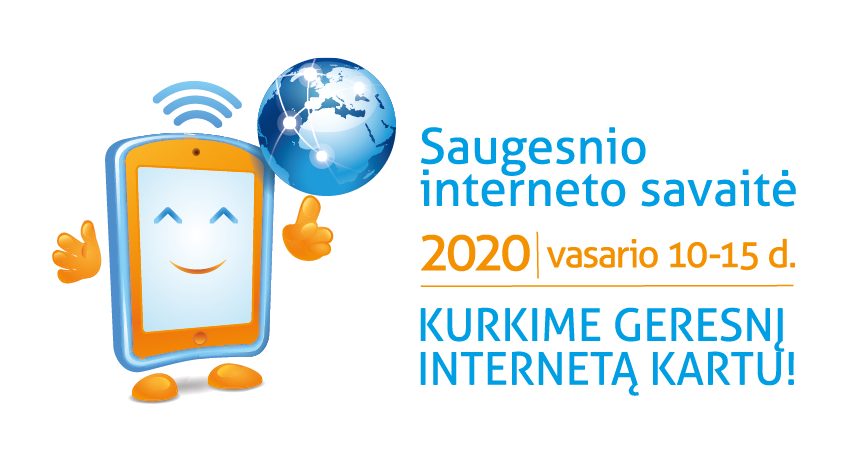 Sėkmės!
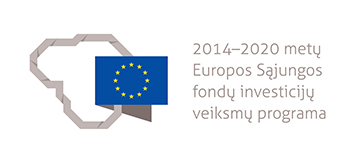 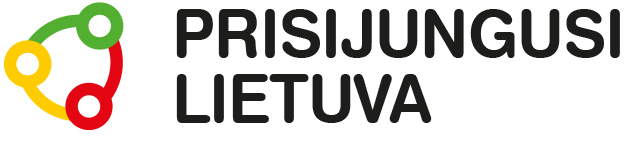